施力臂的長短與施力的大小
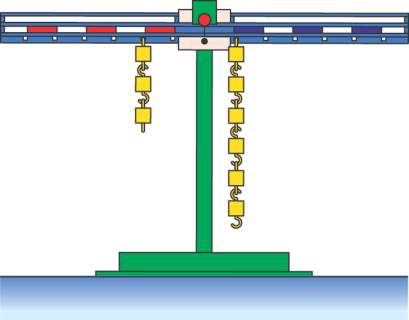 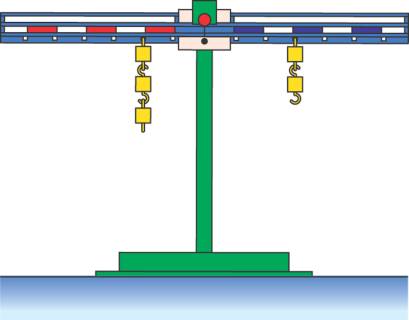 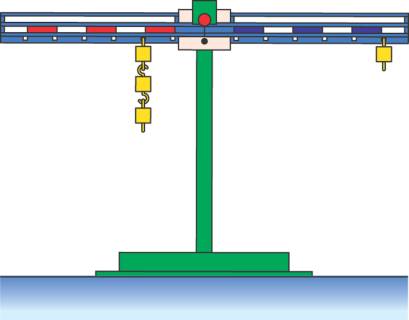 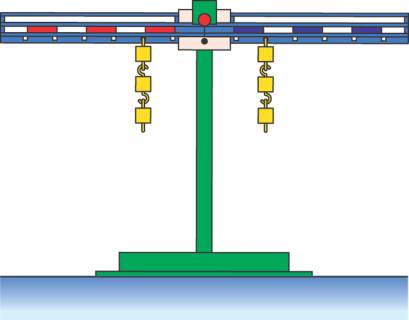 固定槓桿左邊力臂的長度與砝碼數2×3＝6
1×6＝6
3×2＝6
6×1＝6
2×3＝6
《槓桿原理》轉動的力量
【力矩】

【力矩平衡】
=長度（距離）×重量
=力臂×力
抗力矩=施力矩
抗力臂×抗力=施力臂×施力
力矩-基礎7題
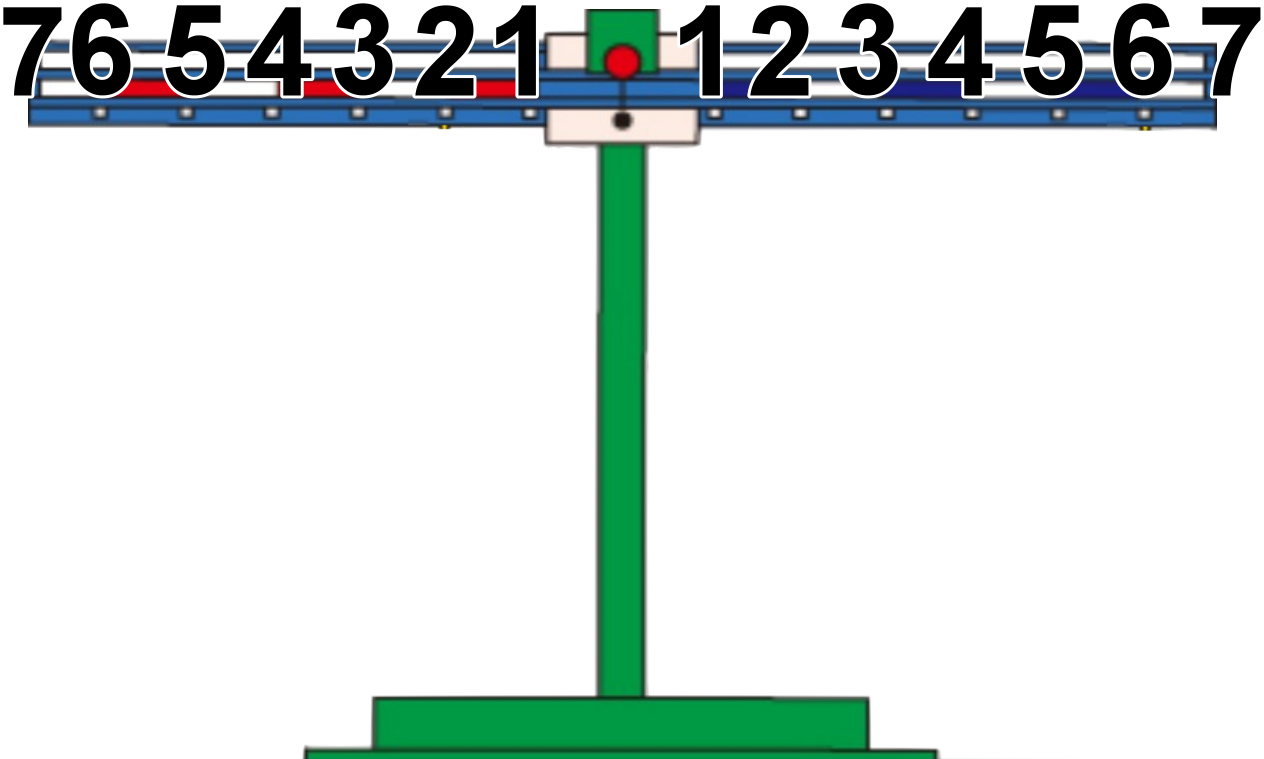 ?
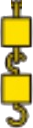 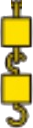 5×2＝10
5×2＝10
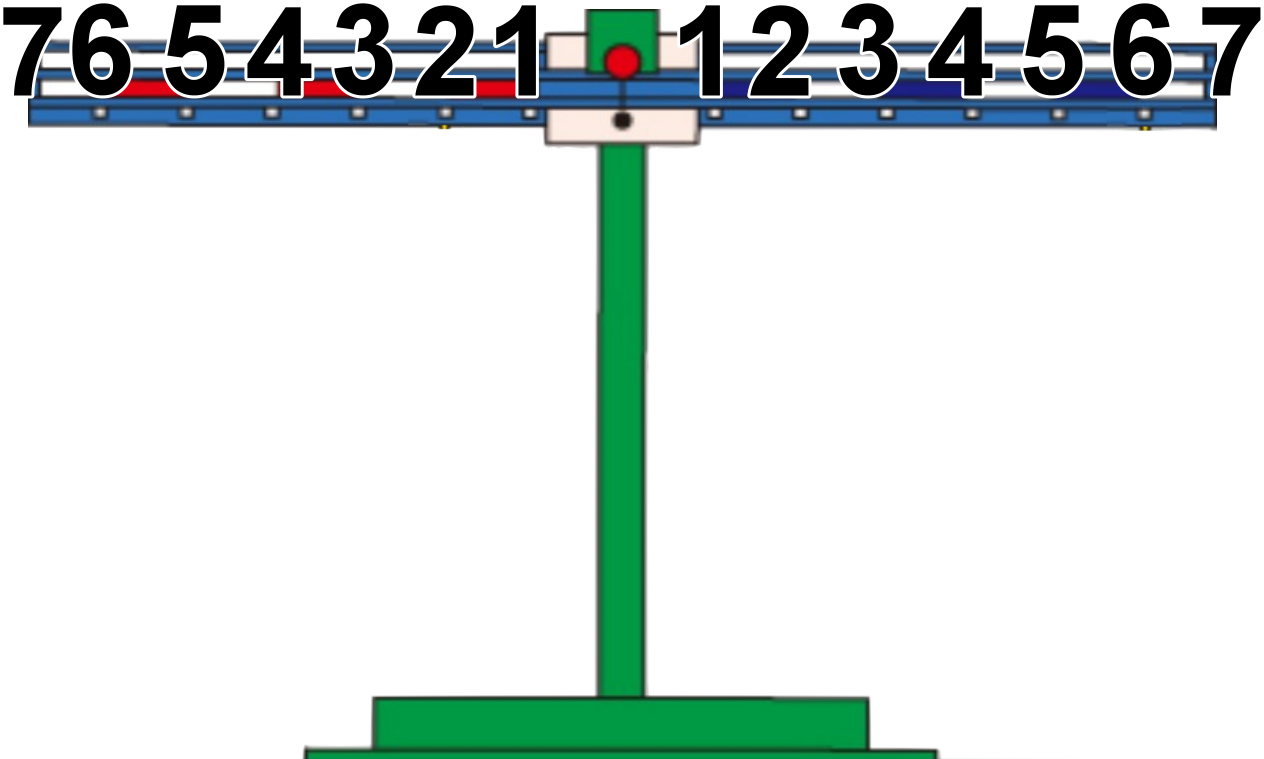 ?
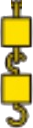 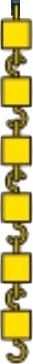 6×2＝12
2×6＝12
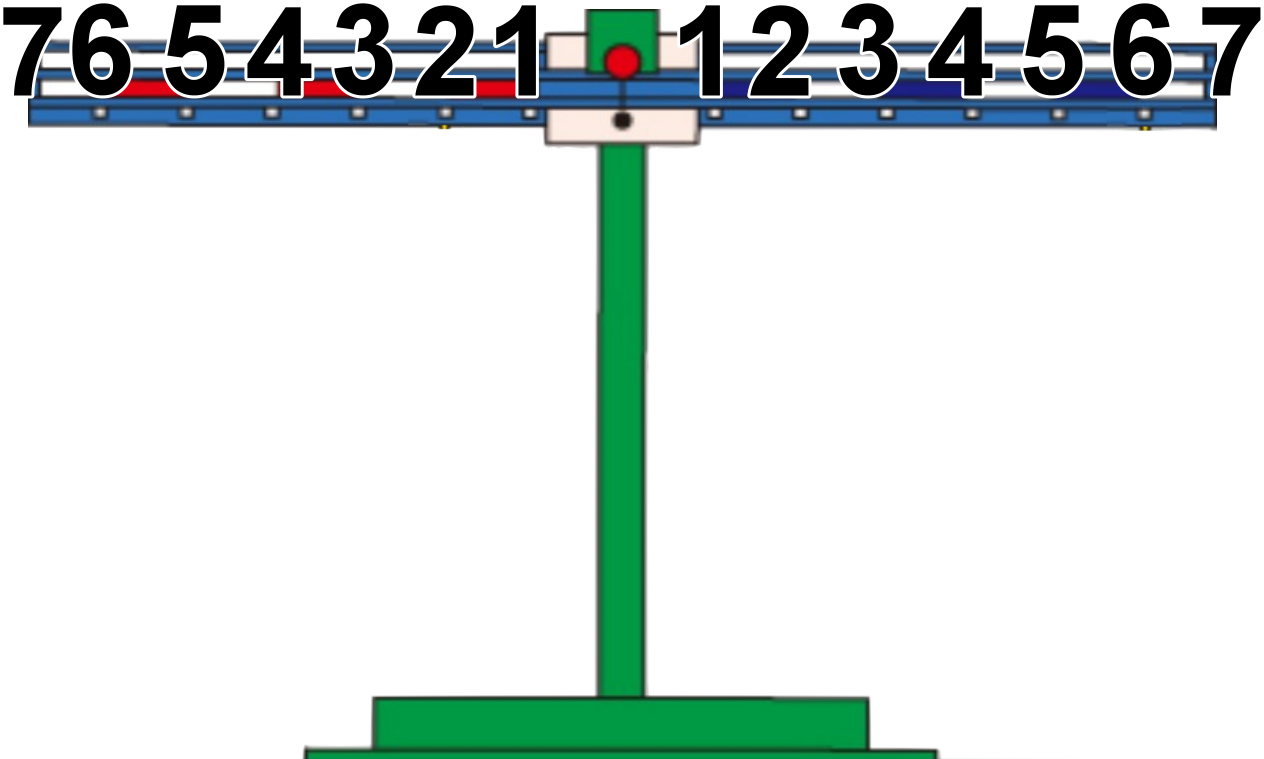 ?
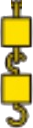 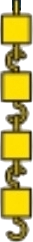 6×2＝12
3×4＝12
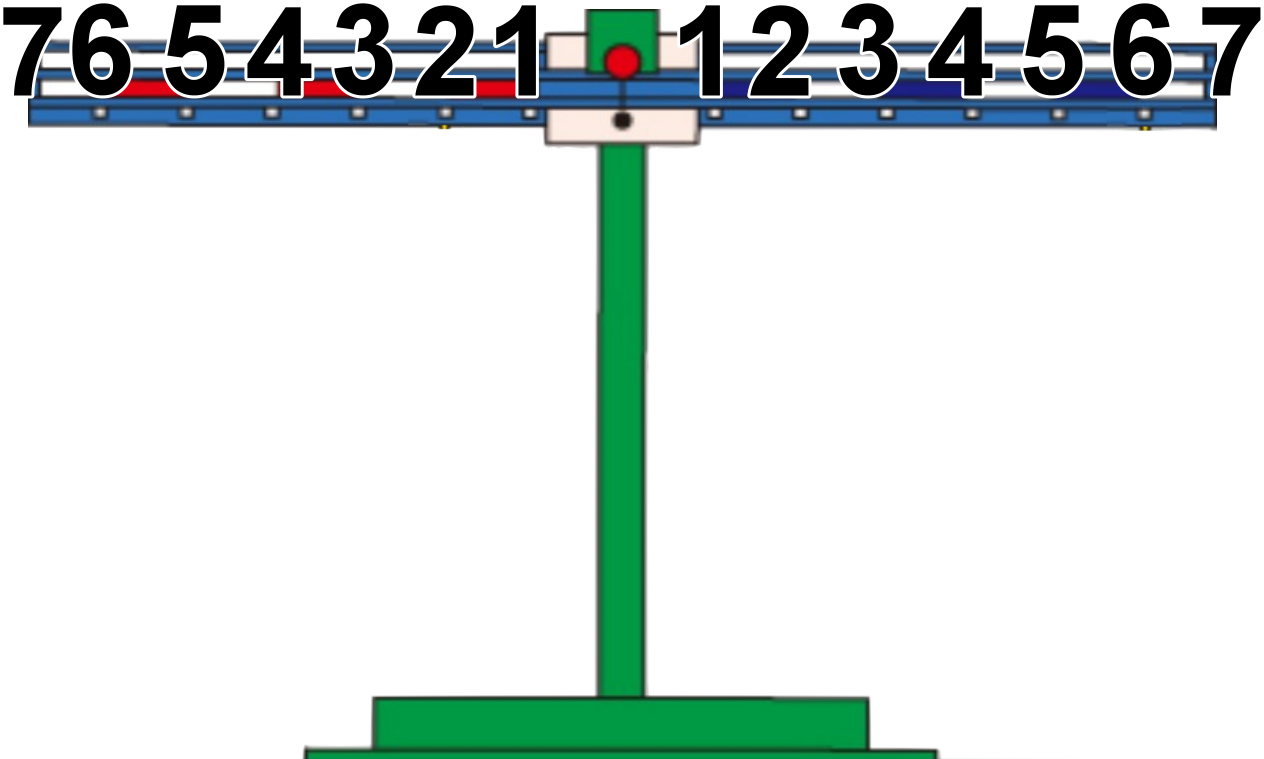 ?
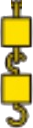 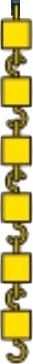 3×2＝6
2×3＝6
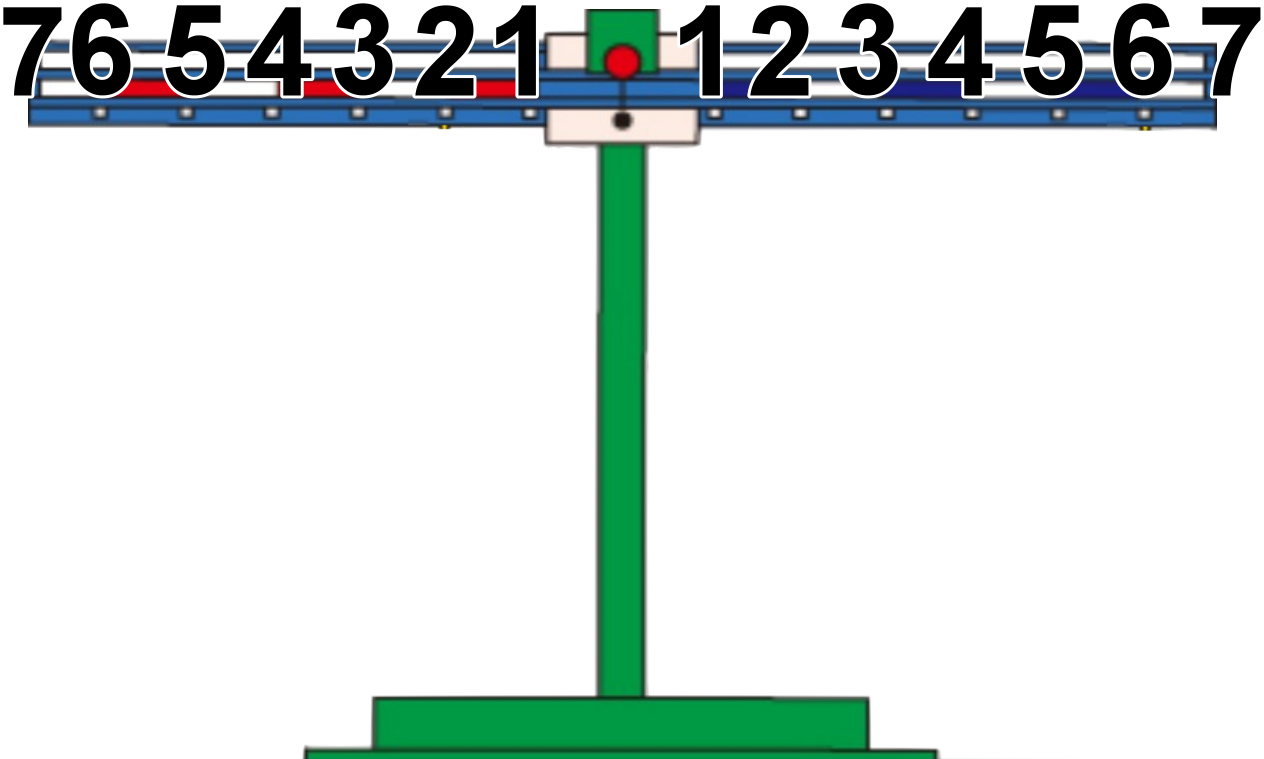 ?
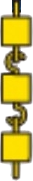 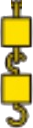 4×3＝12
6×2＝12
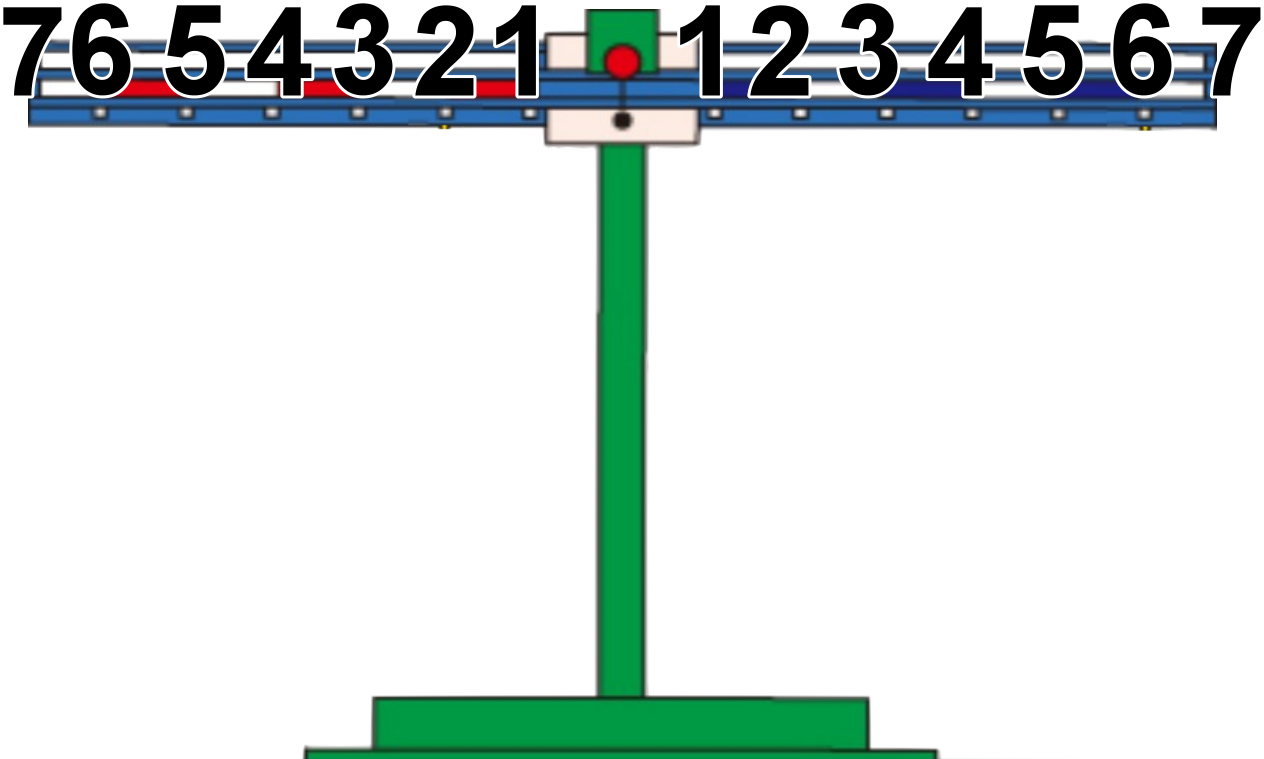 ?
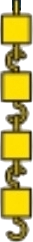 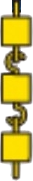 4×3＝12
3×4＝12
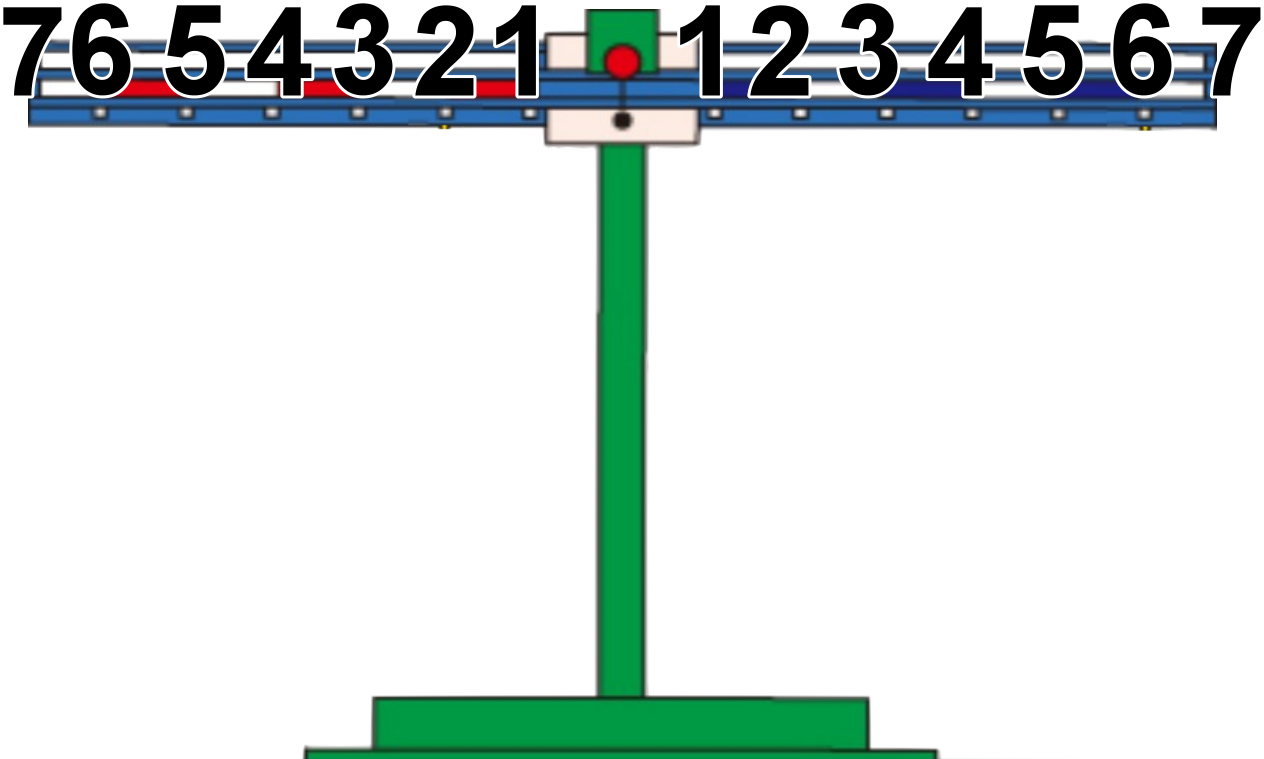 ?
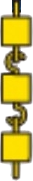 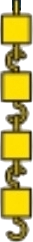 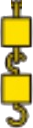 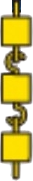 5×4＝20
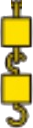 2×10＝20
力矩-進階7題
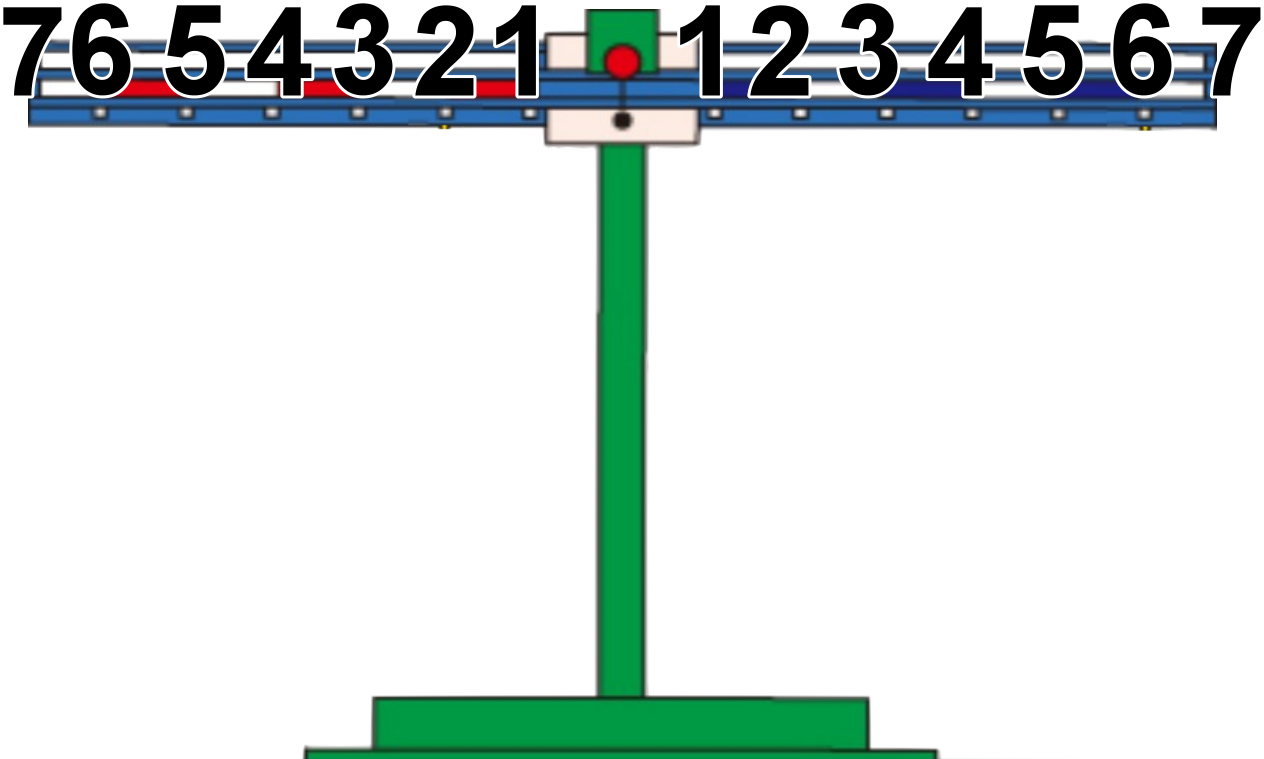 ?
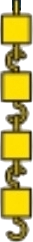 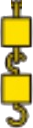 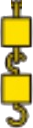 5×2+3×2＝16
4×4＝16
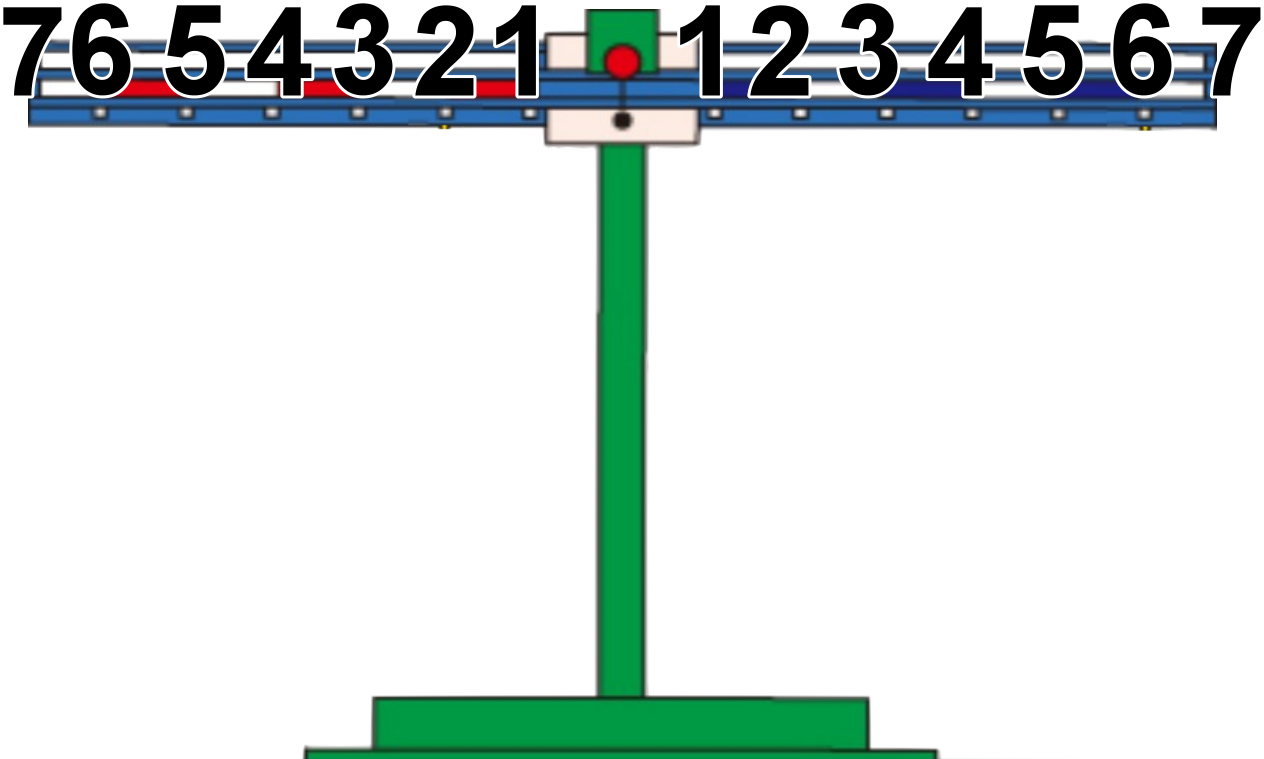 ?
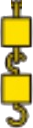 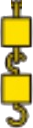 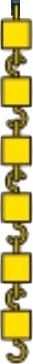 5×2+4×2＝18
3×6＝18
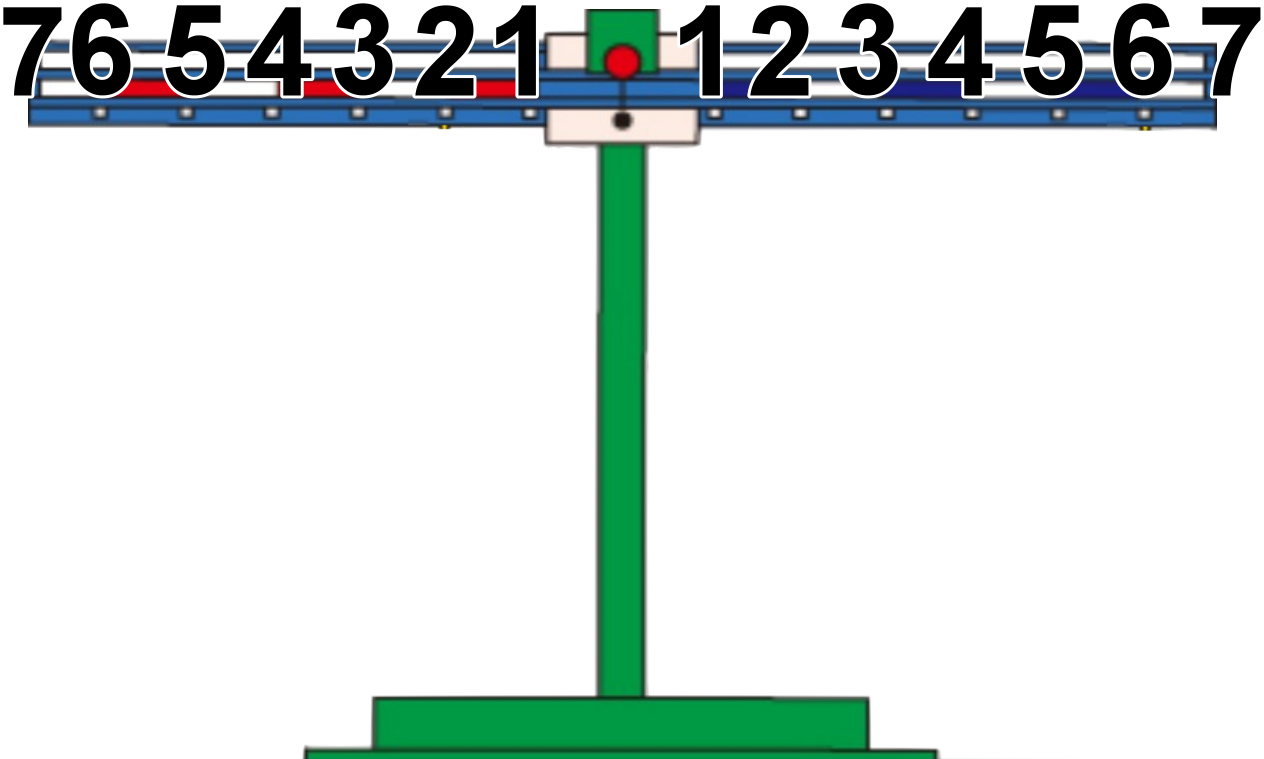 ?
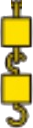 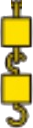 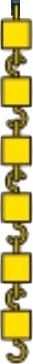 5×2+4×2＝18
6×3＝18
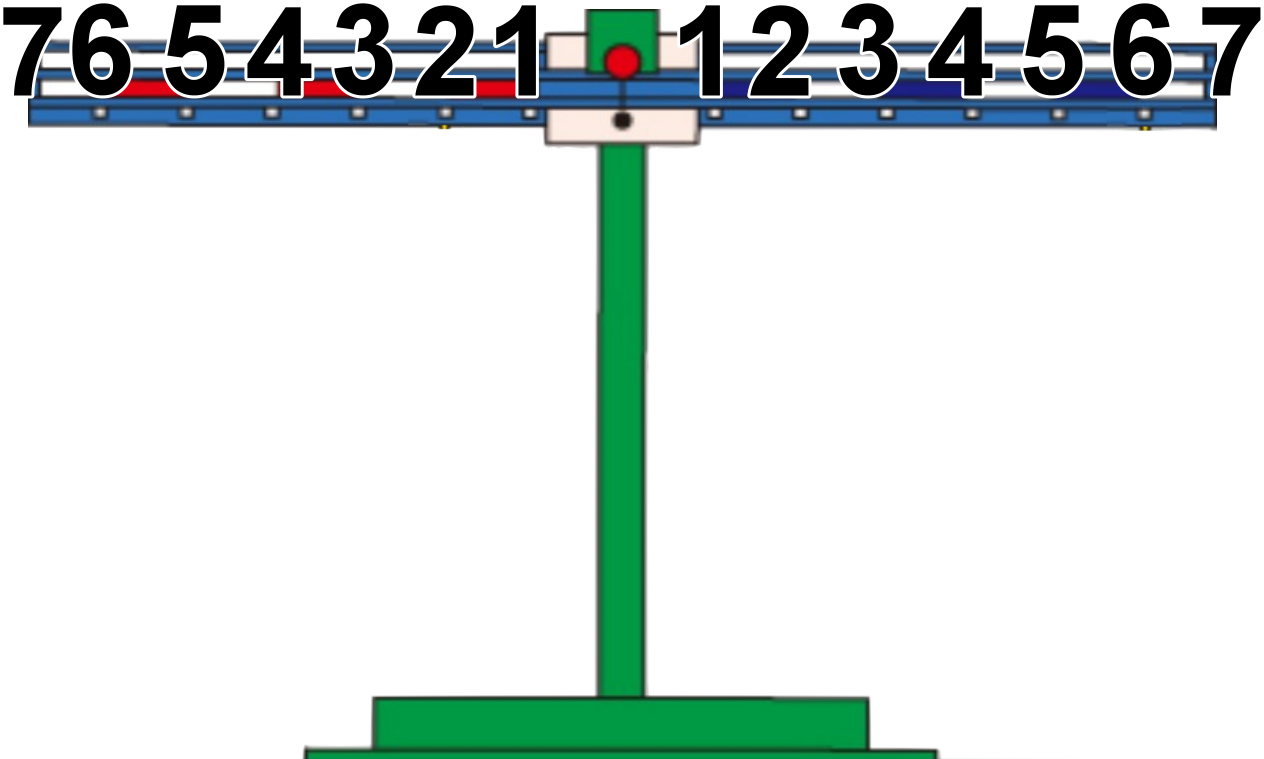 ?
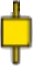 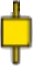 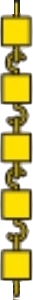 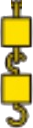 7
+
10
+
3
＝20
4×5＝20
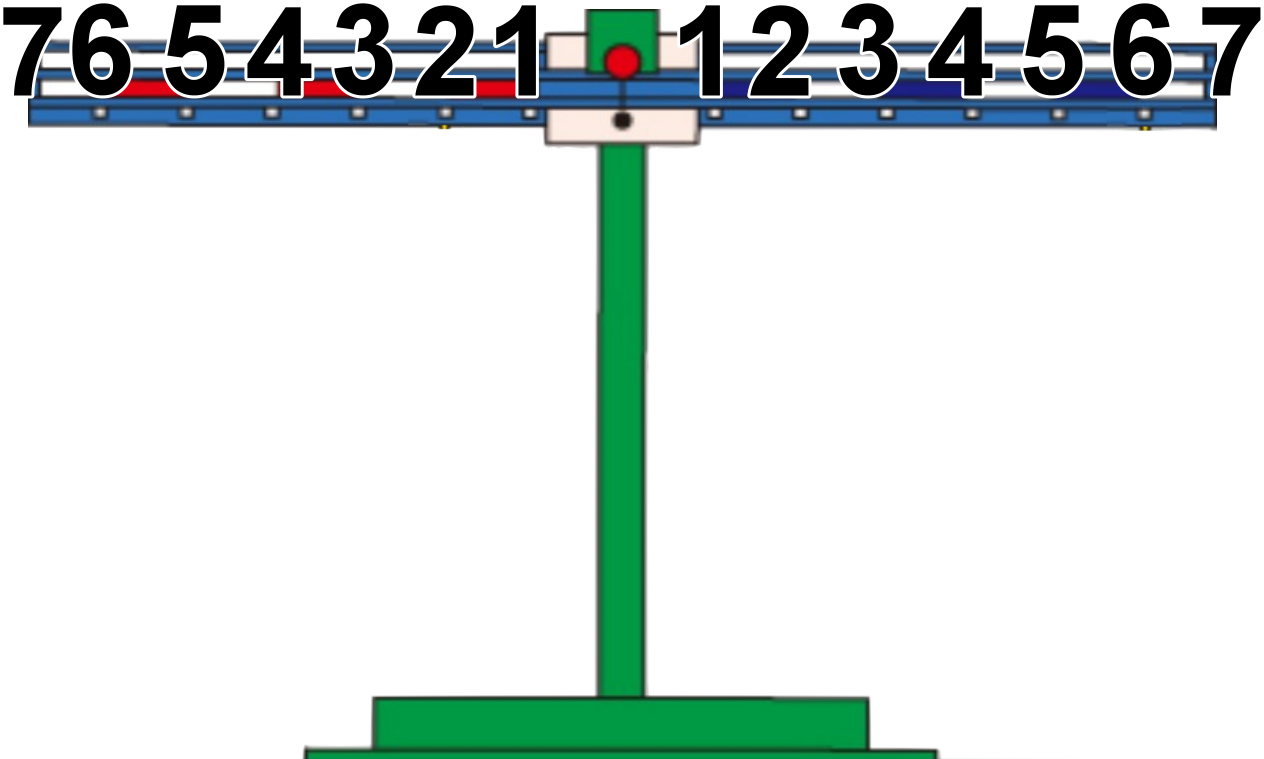 ?
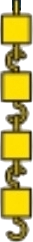 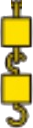 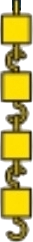 7×4＝28
16
+
12
?
＝28
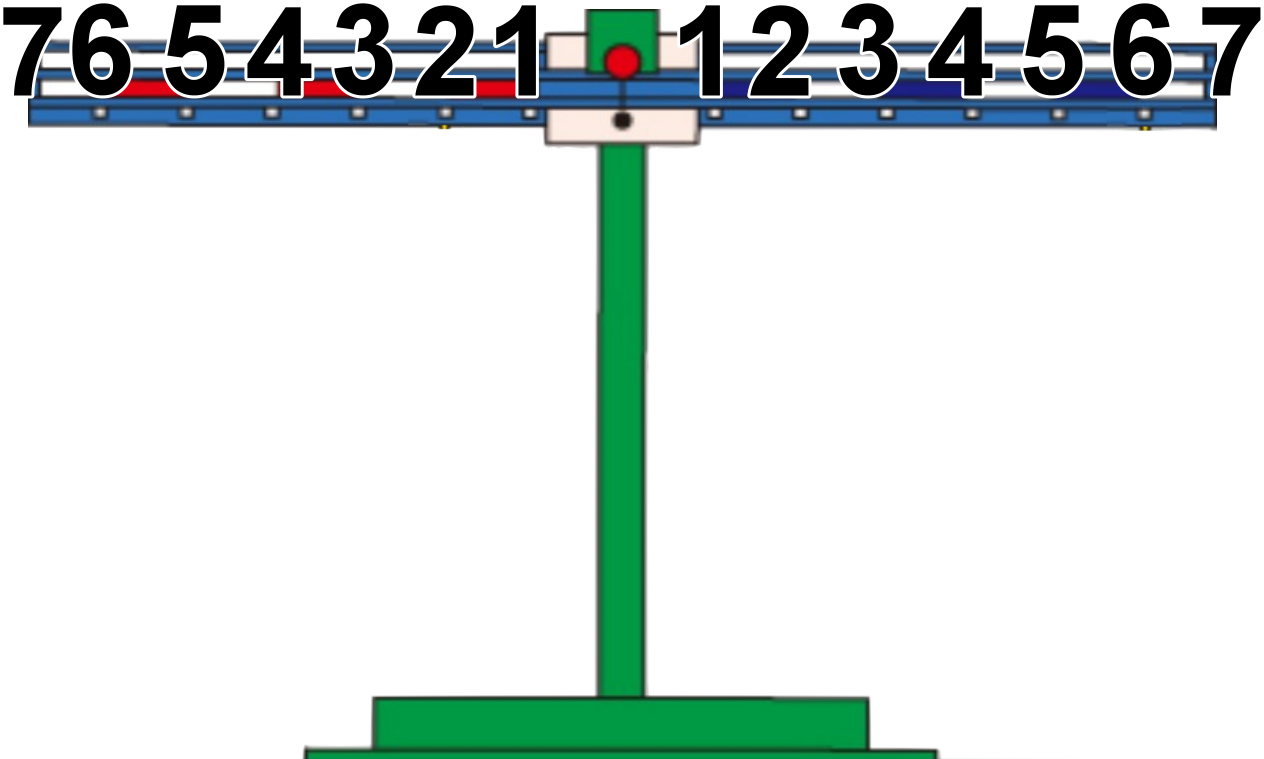 ?
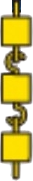 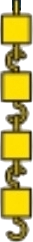 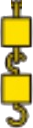 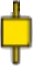 7
+
15
＝22
?+16＝22
6
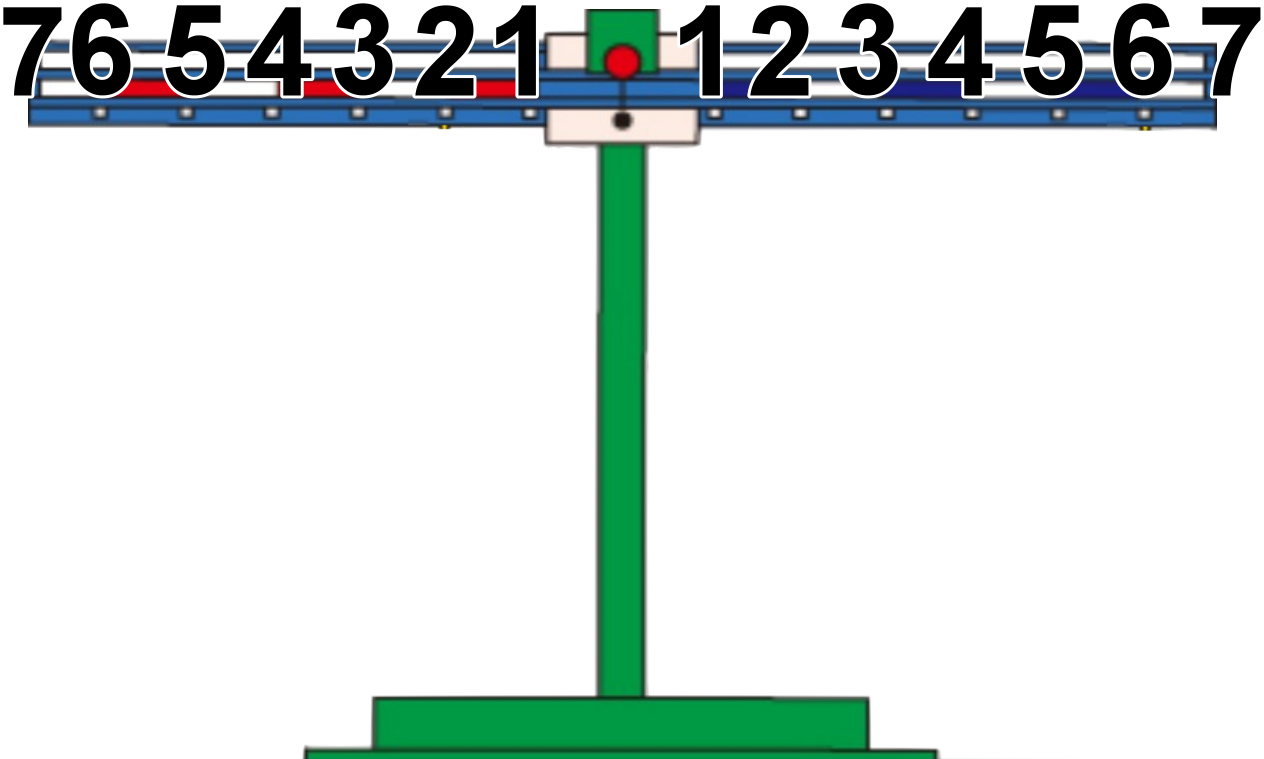 ?
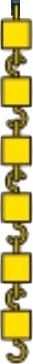 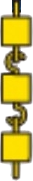 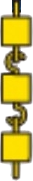 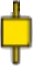 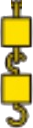 +
12
3
+
21
? +12 ＝36
24
＝36
力矩-超難4題
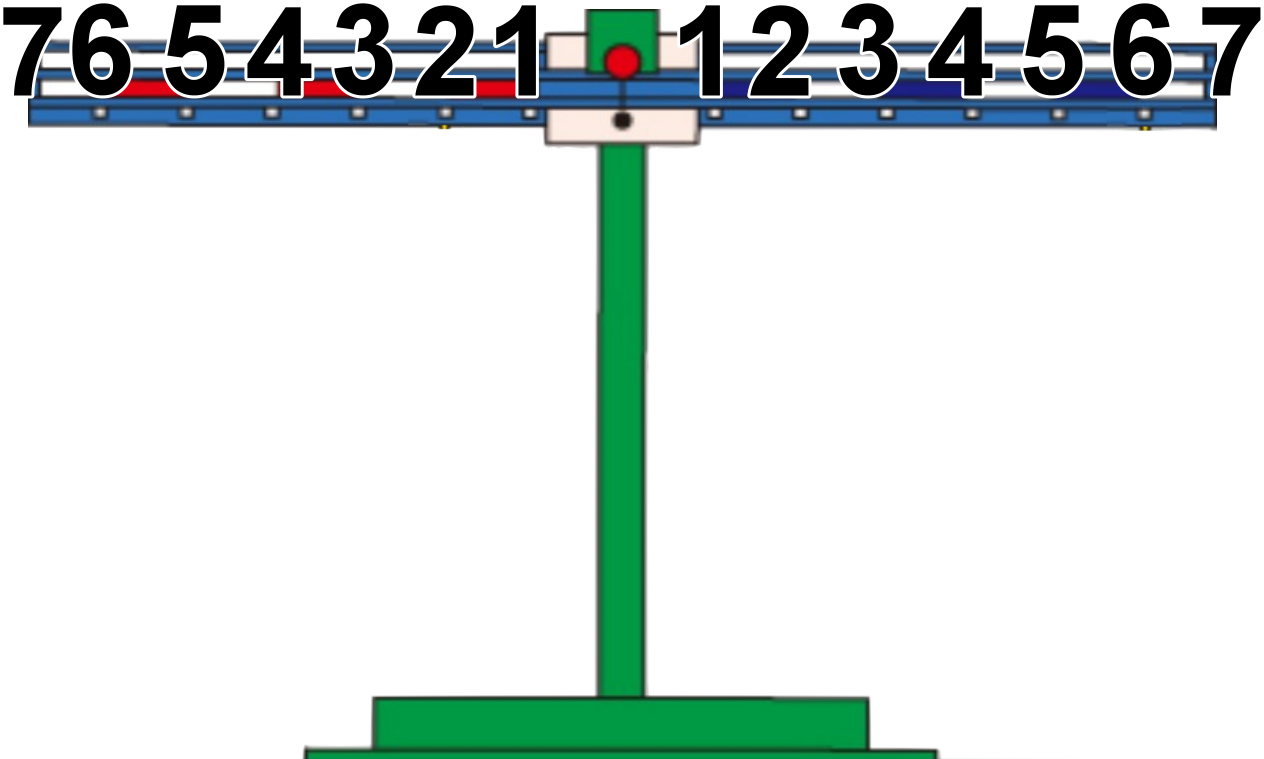 ?
?
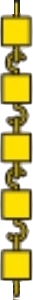 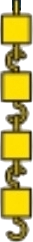 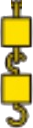 6×5＝30
+
16
14
＝30
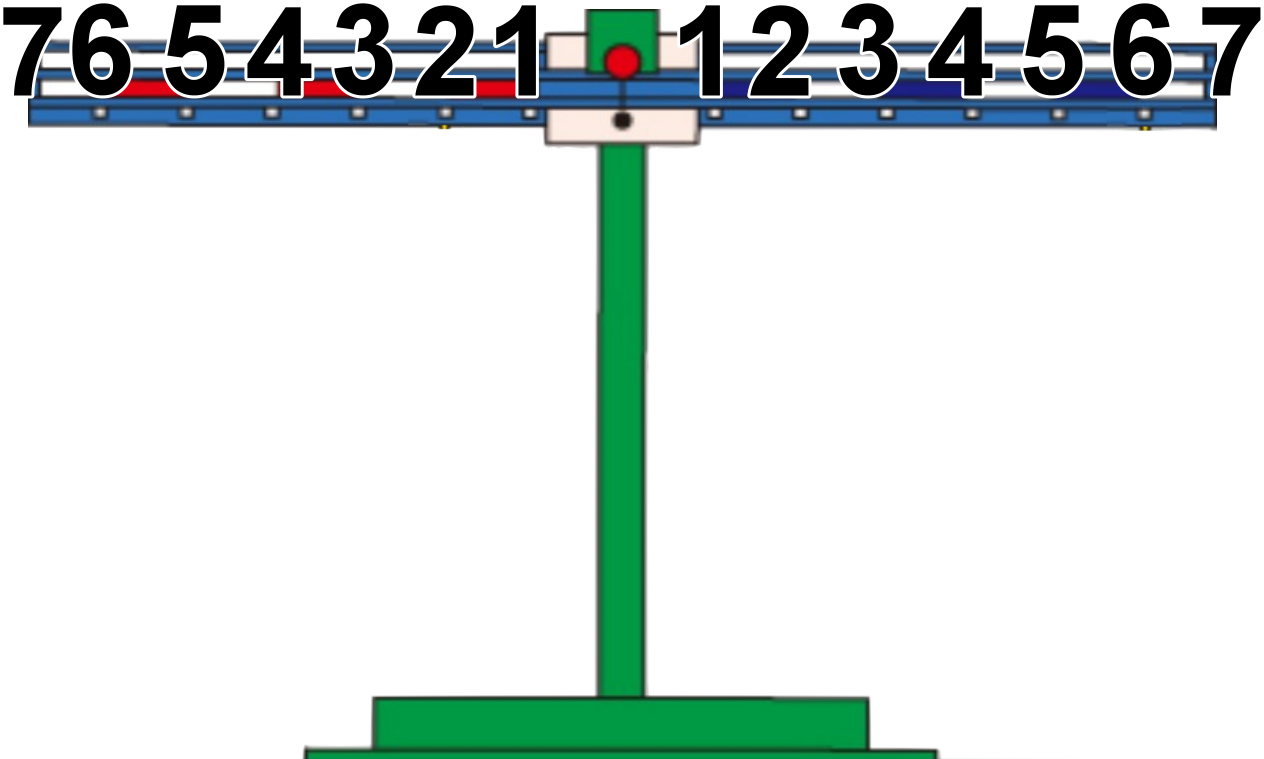 ?
?
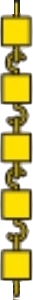 8
2
16
14
+
6×5＝30
1
4
2
+
28
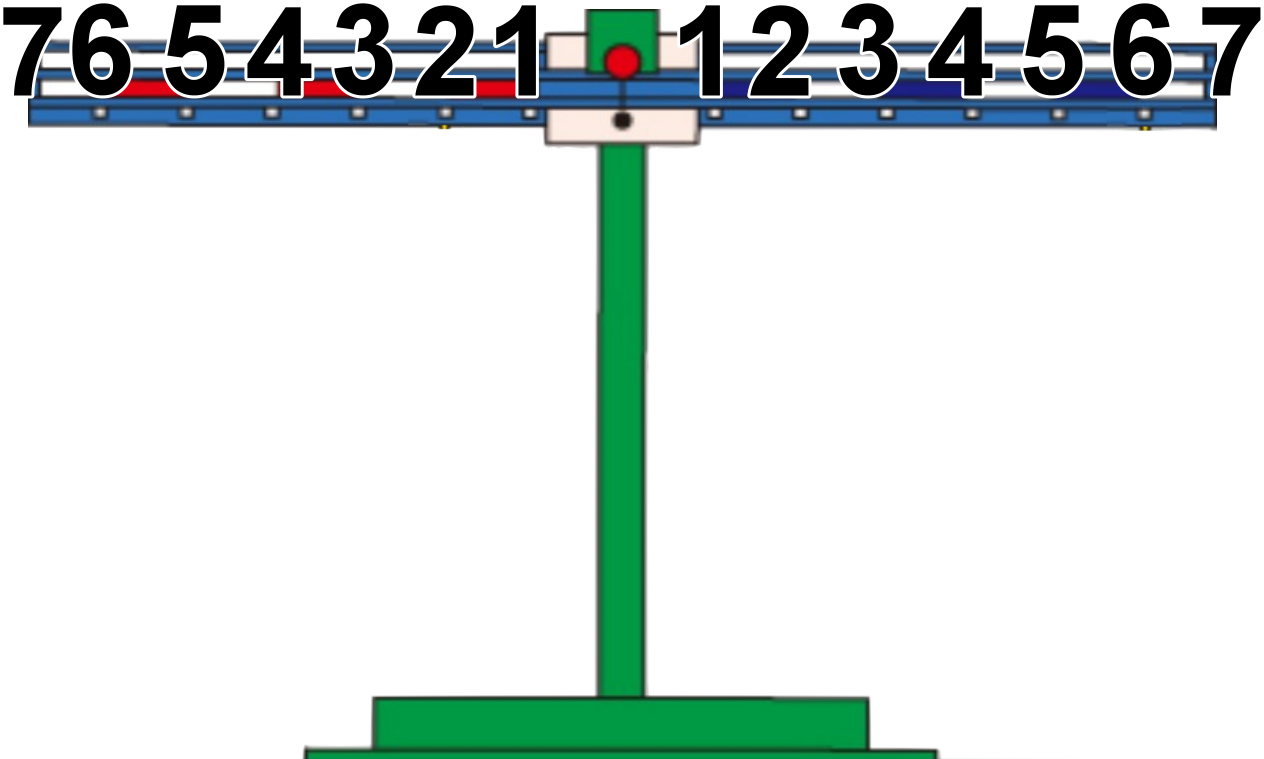 ?
?
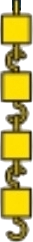 1
7
14
6
+
5×4＝20
4
2
8
12
+
1
3
2
+
18
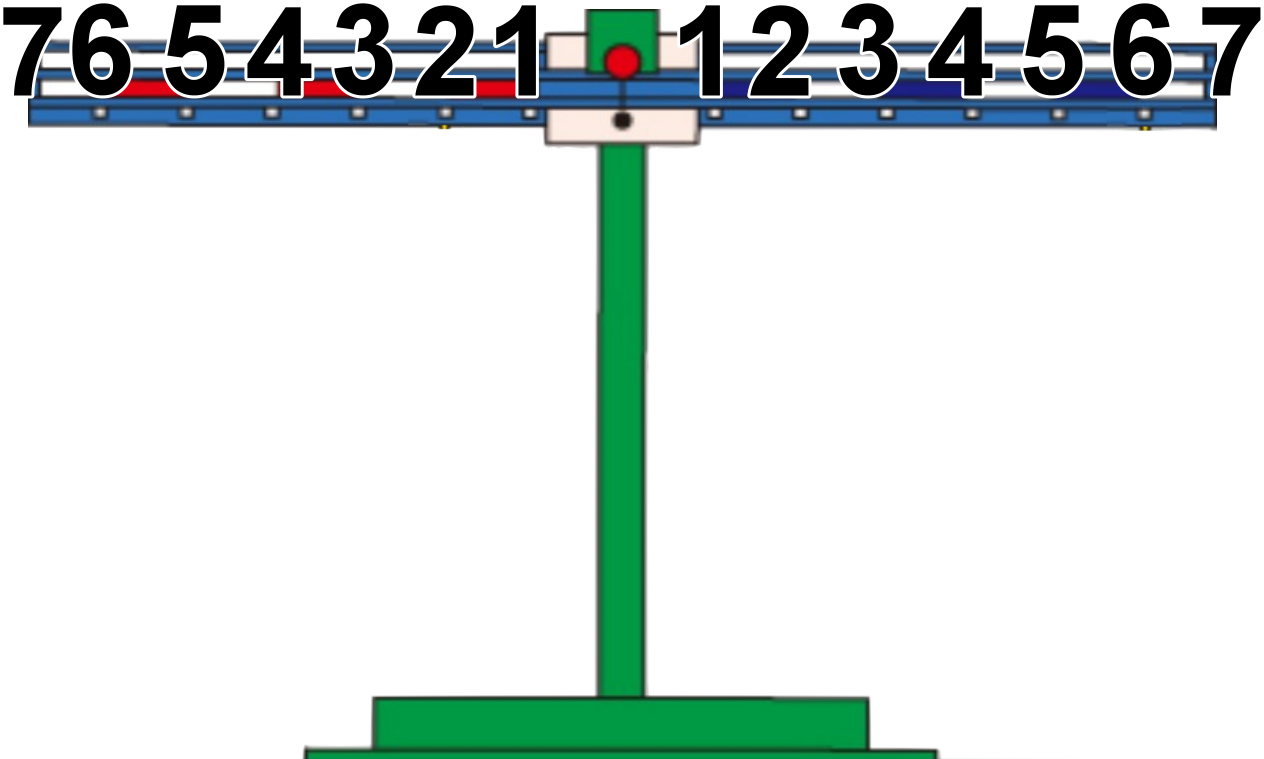 ?
?
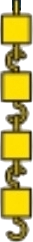 2
1
2
14
8
6
+
12
+
5×4＝20
3
2
+
18
力矩-實作4題
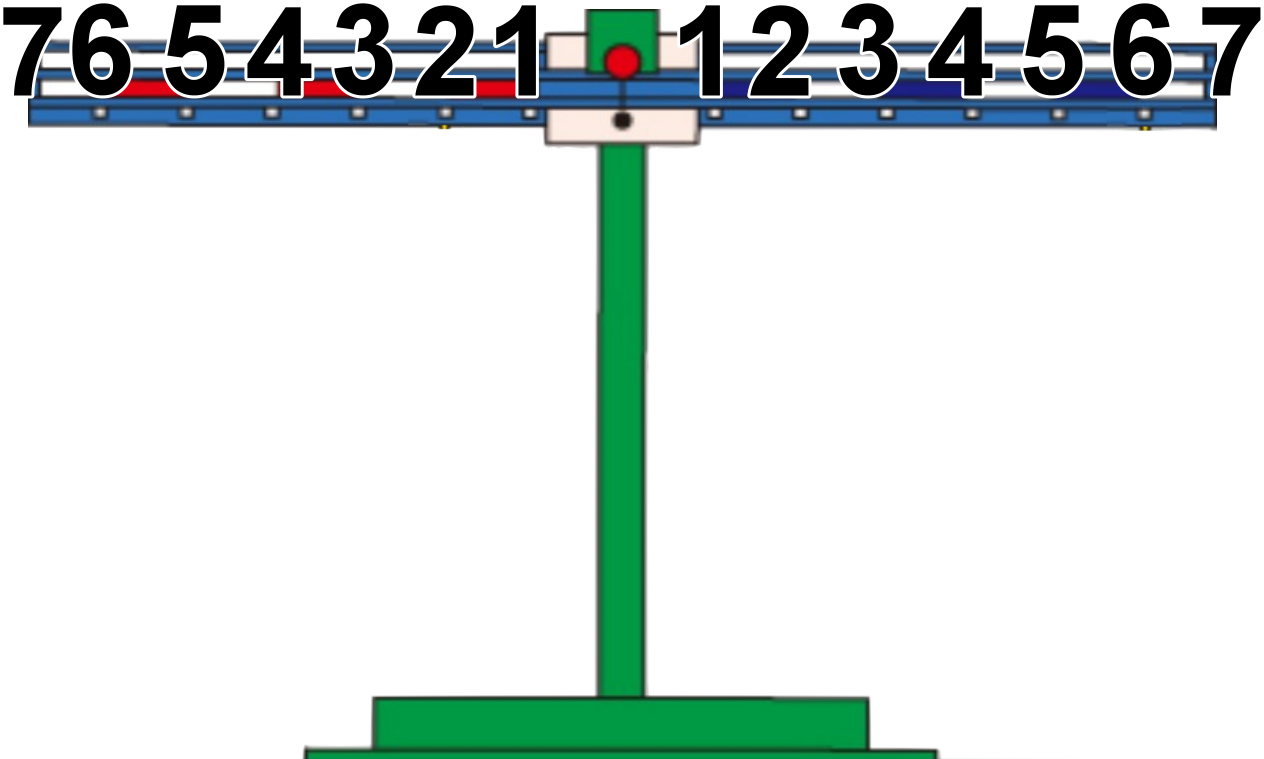 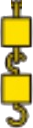 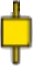 左邊6掛1個小砝碼
右邊2個小砝碼掛哪？
6×1＝6
3×2＝6
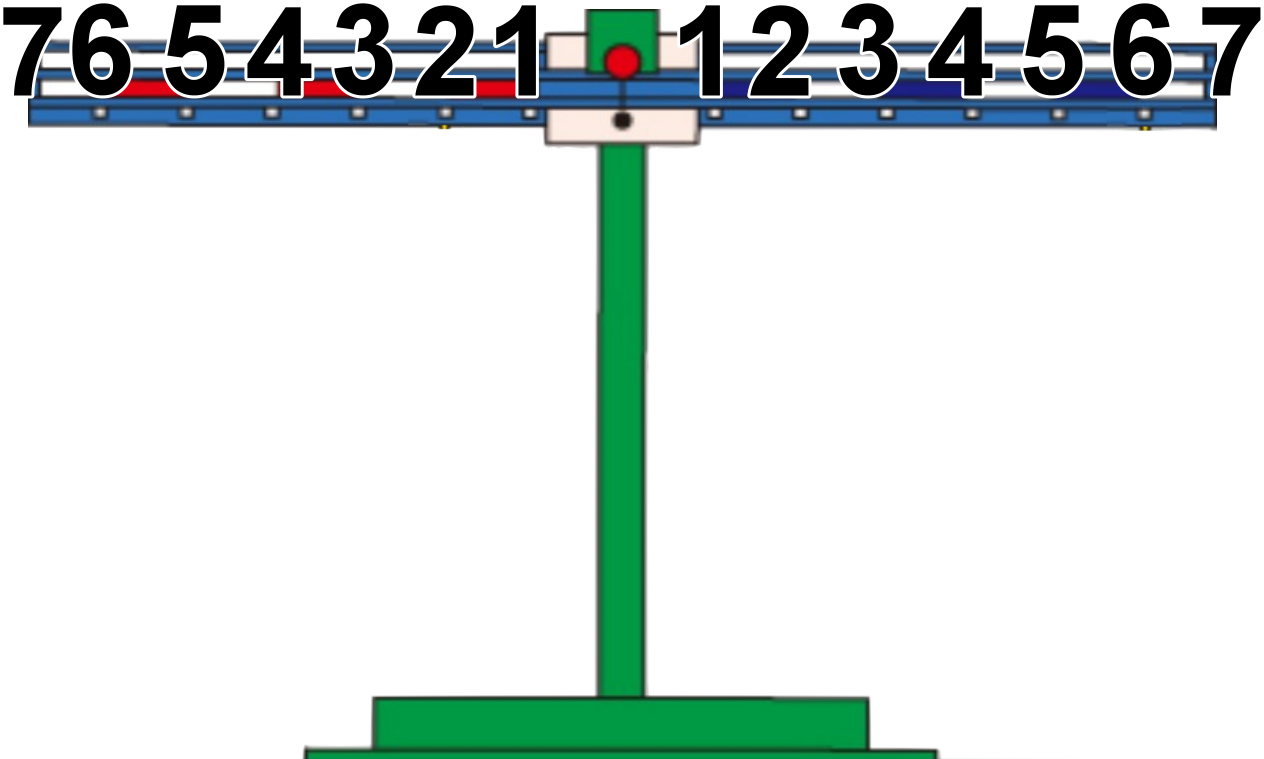 x
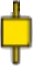 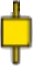 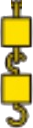 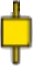 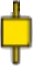 左邊5掛2個小砝碼
右邊2個小砝碼分開掛哪？
5×2＝10
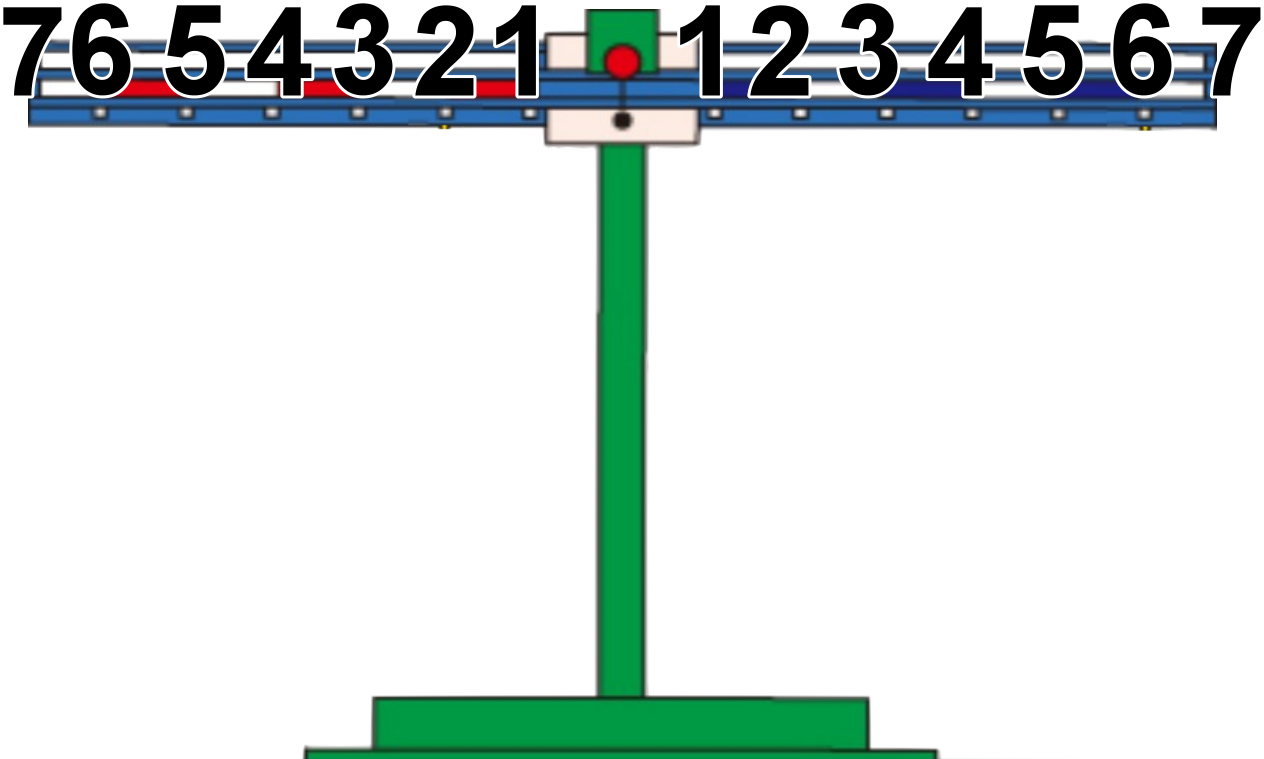 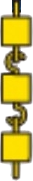 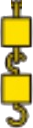 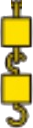 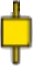 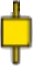 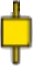 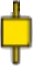 左邊3掛2個小砝碼
右邊3個小砝碼掛哪？
3×2＝6
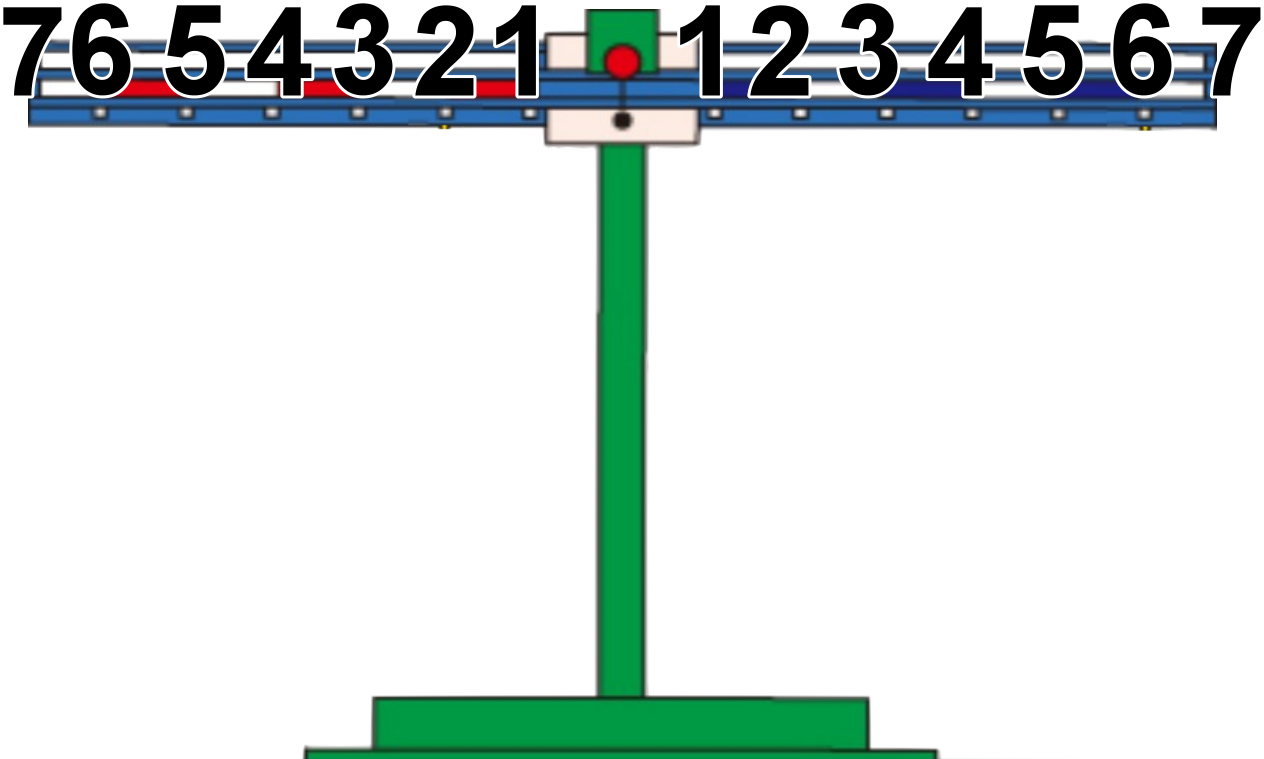 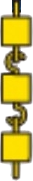 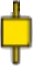 左邊3個小砝碼掛一起
右邊1個小砝碼掛哪？
3×1＝3
1×3＝3
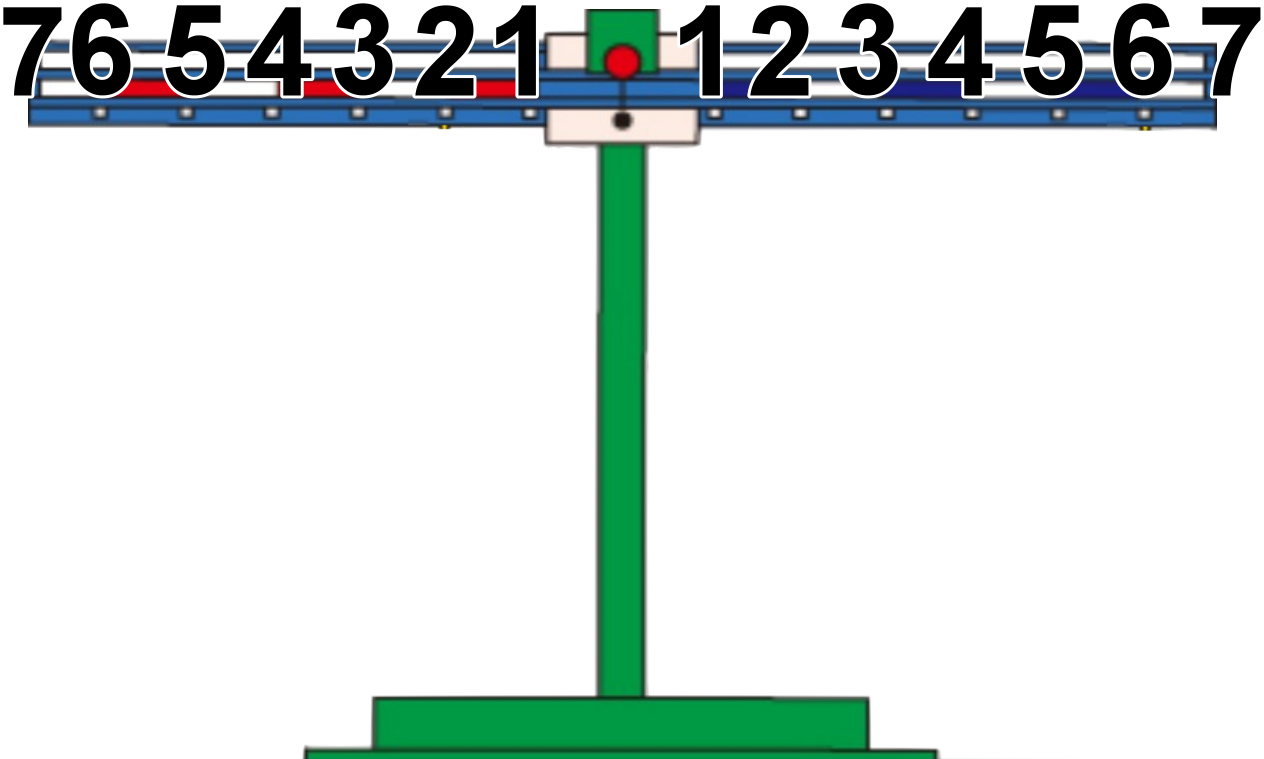 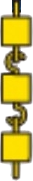 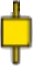 左邊3個小砝碼掛一起
右邊1個小砝碼掛哪？
3×2＝6
1×6＝6
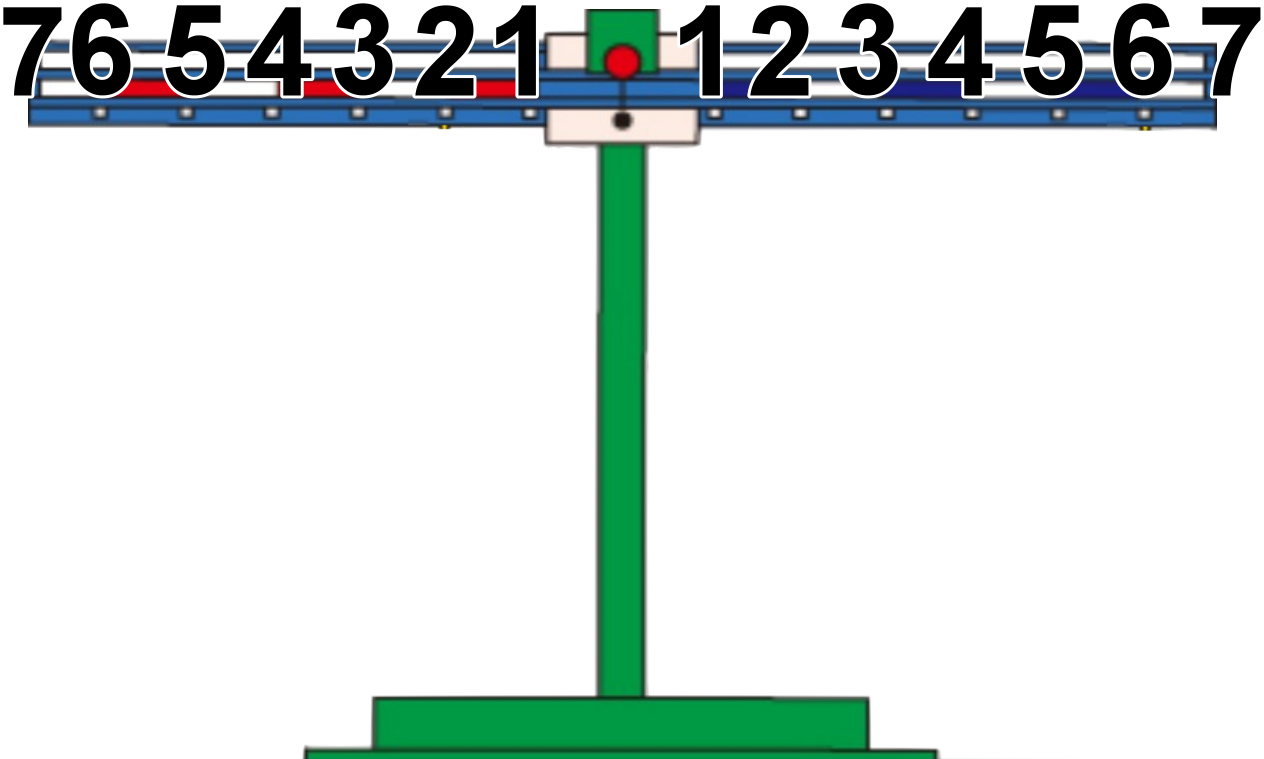 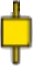 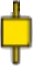 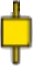 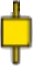 左邊3個小砝碼分開掛
右邊1個小砝碼掛哪？
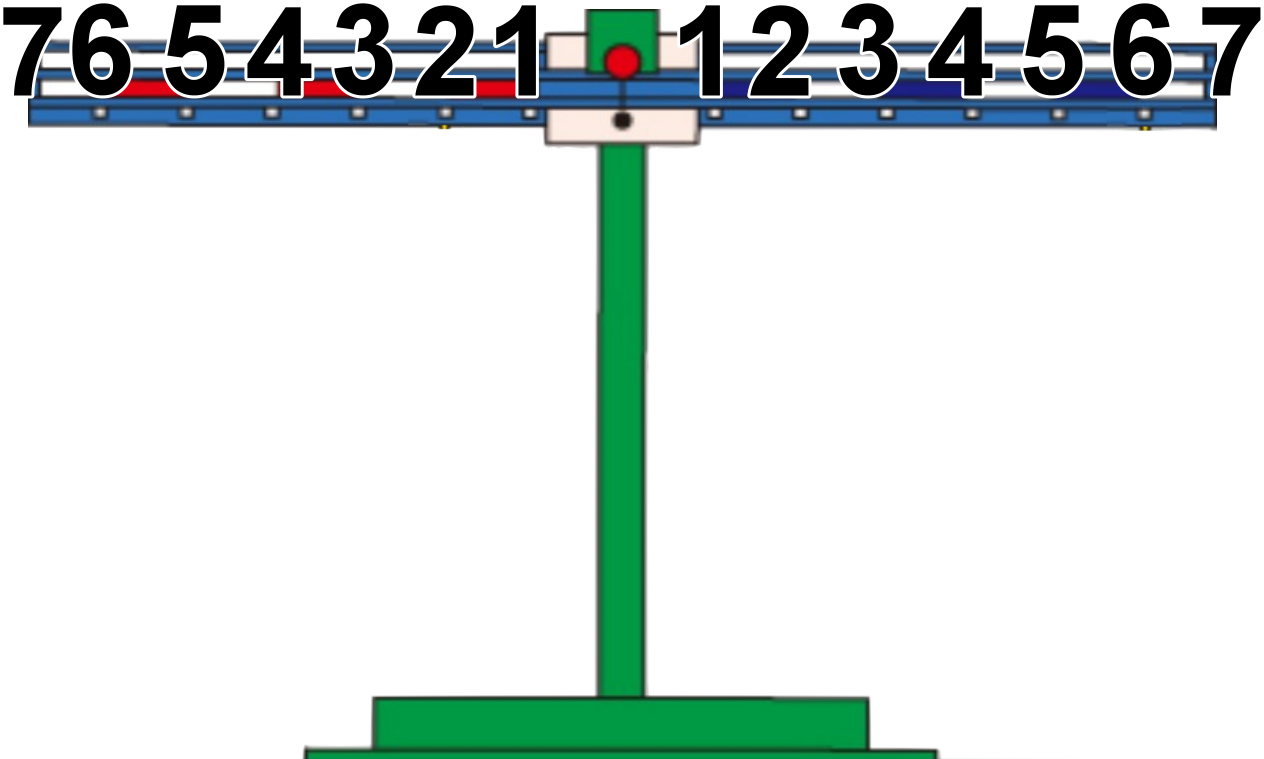 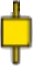 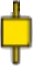 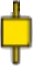 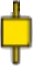 左邊3個小砝碼分開掛
右邊1個小砝碼掛哪？
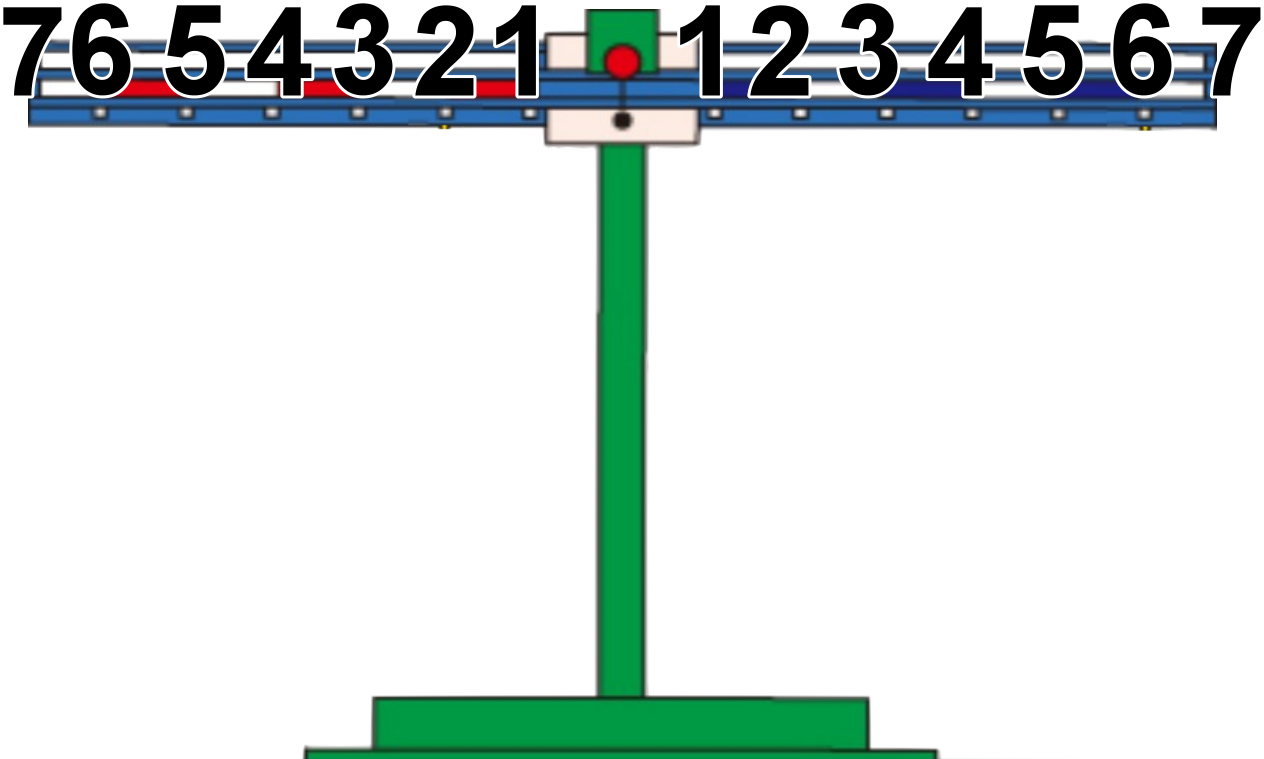 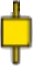 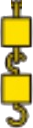 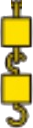 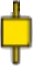 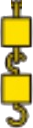 左邊4掛2個小砝碼
右邊3個小砝碼掛哪？
4×2＝8
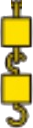 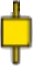 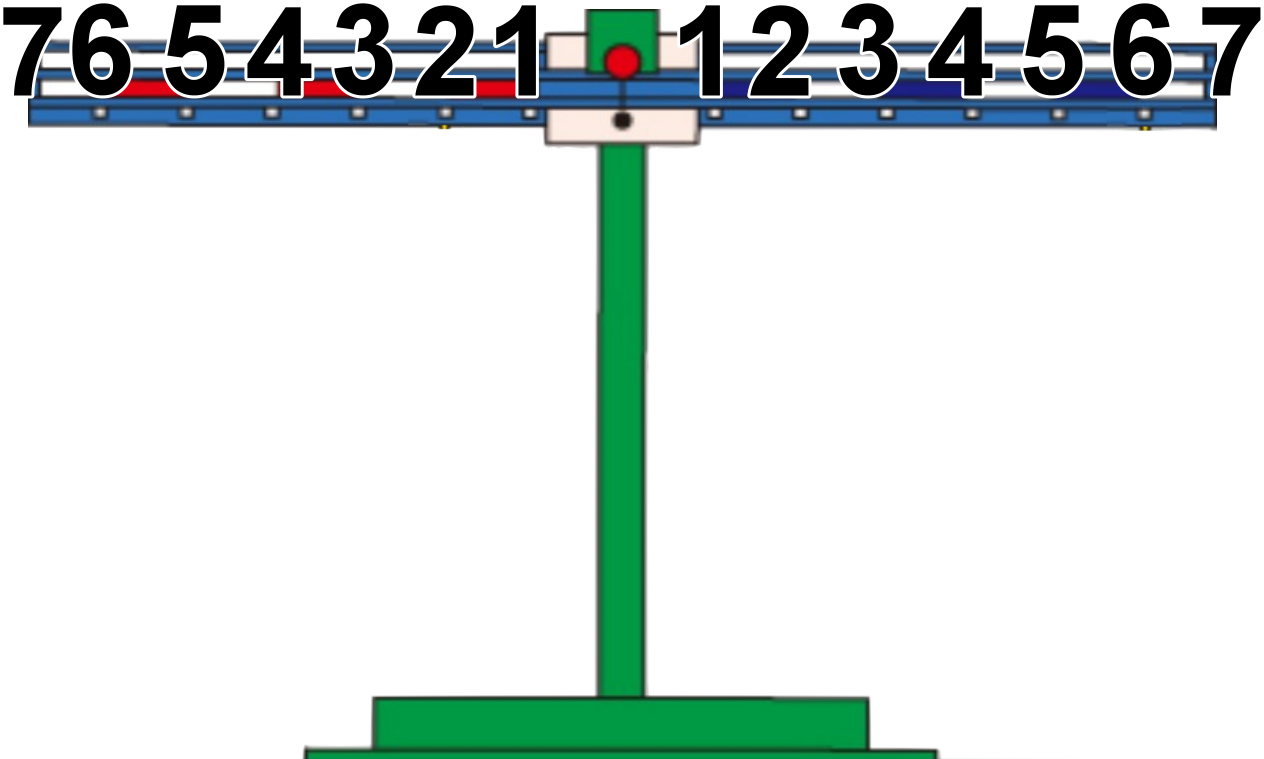 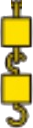 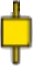 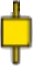 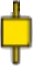 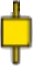 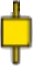 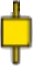 左邊4掛2個小砝碼
4×2＝8
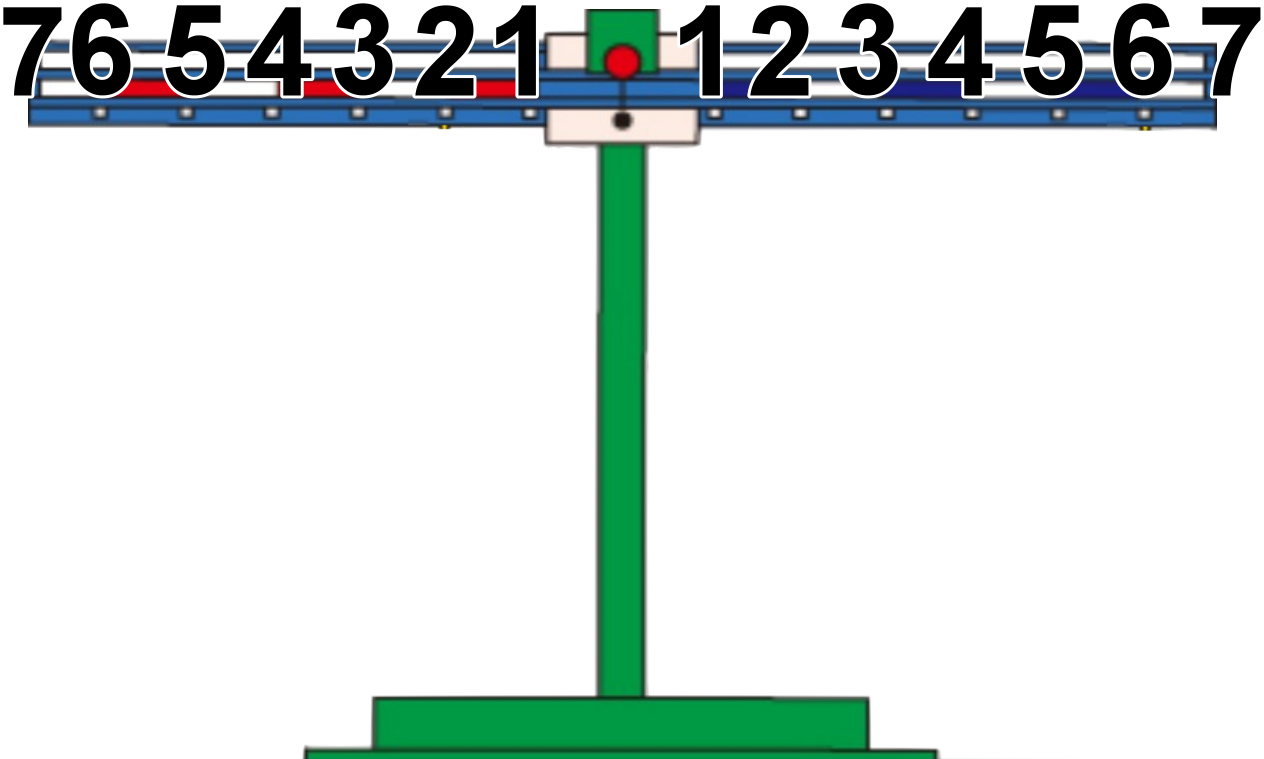 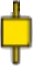 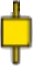 左邊1個大砝碼
右邊1個小砝碼
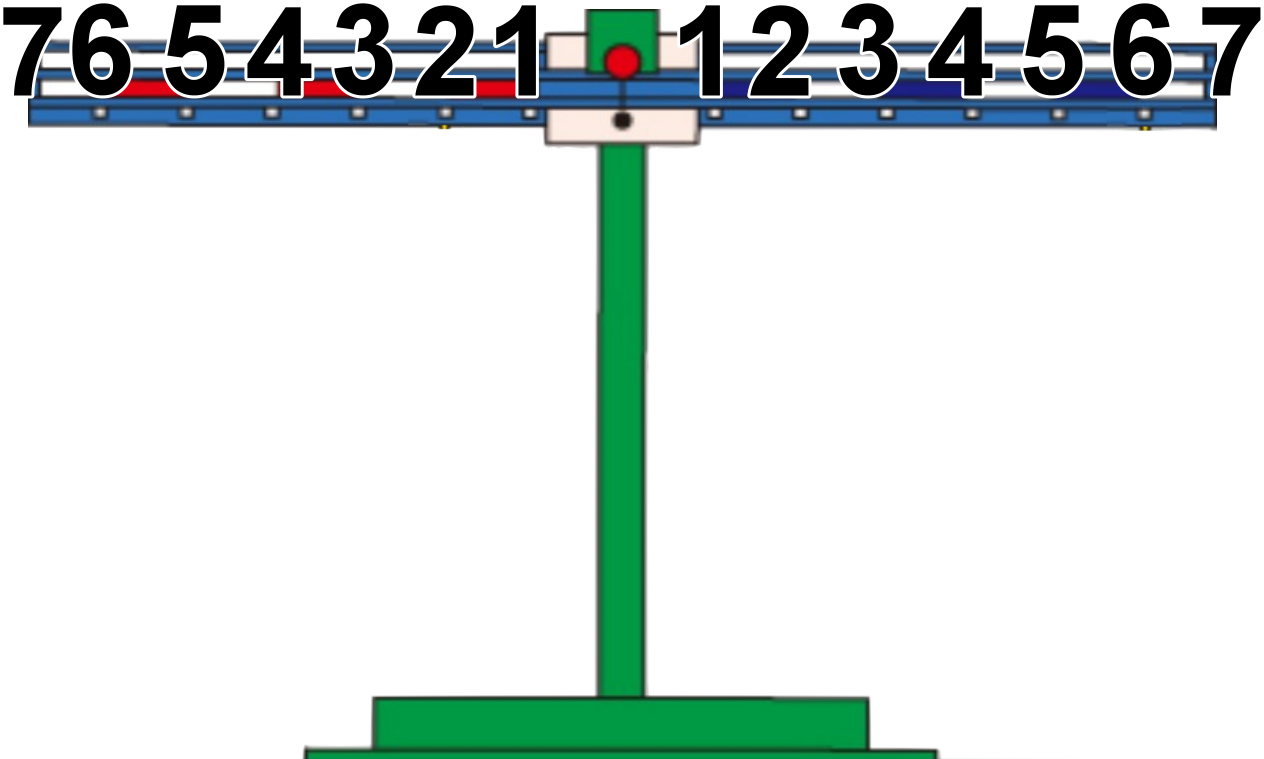 ?
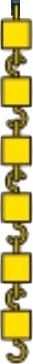 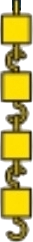 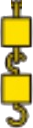 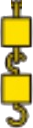 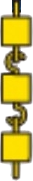 5×2+3×2＝16
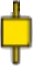 3×6＝18